Welcome to
Year 6
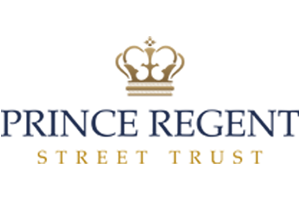 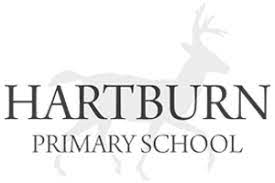 You will come in through this door.
Doors open at 8:45am and school starts at 9:00am.
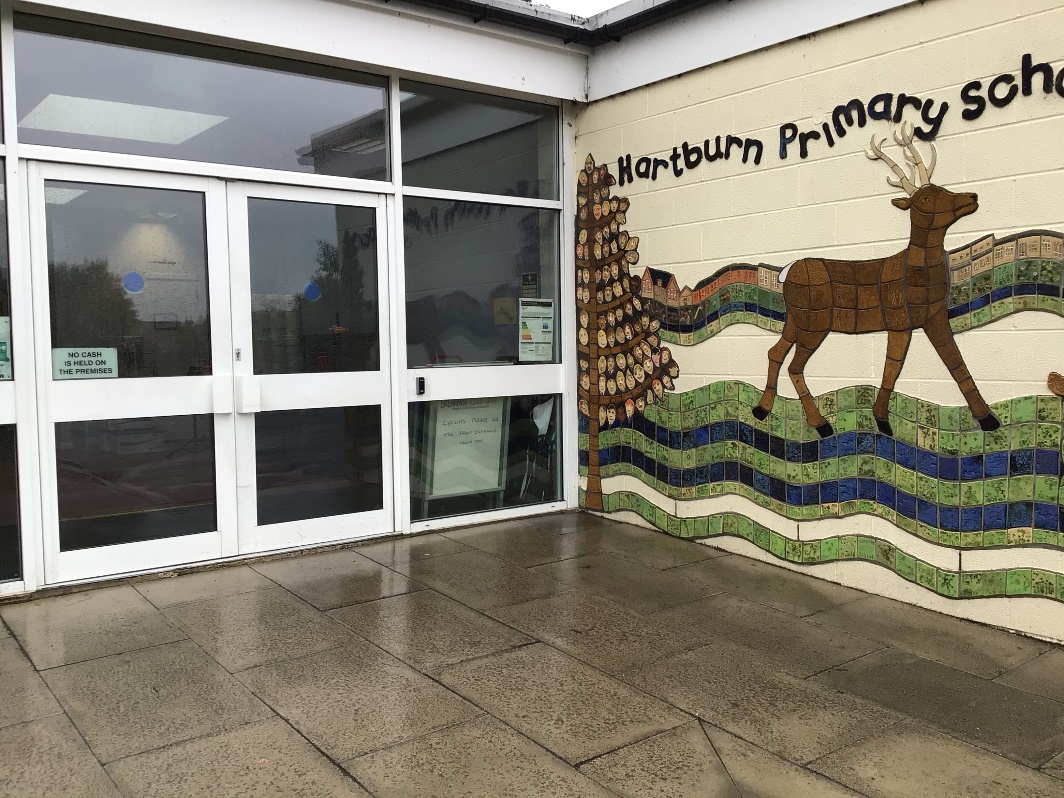 Photo of door
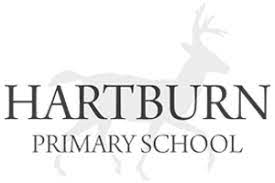 It is really important that you are on time every morning!
We have 3 classrooms in Year 6. Class 16, 17 and 18.
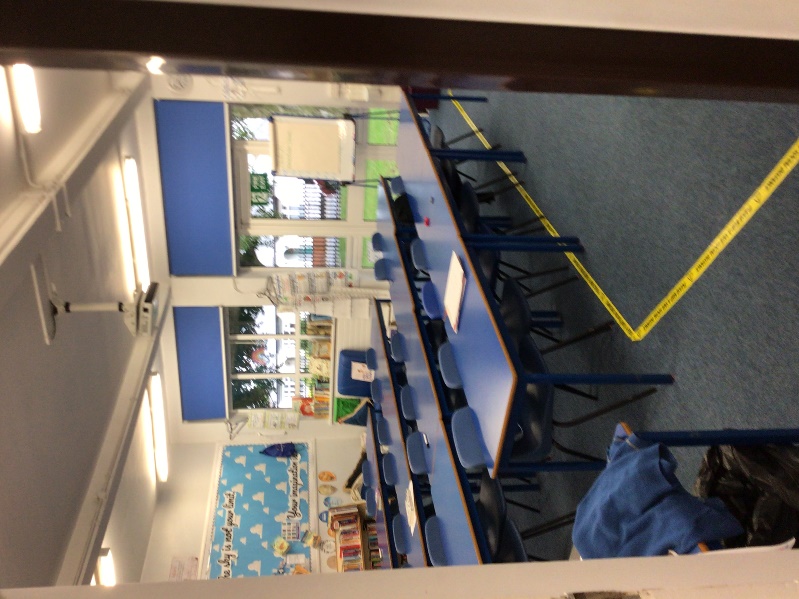 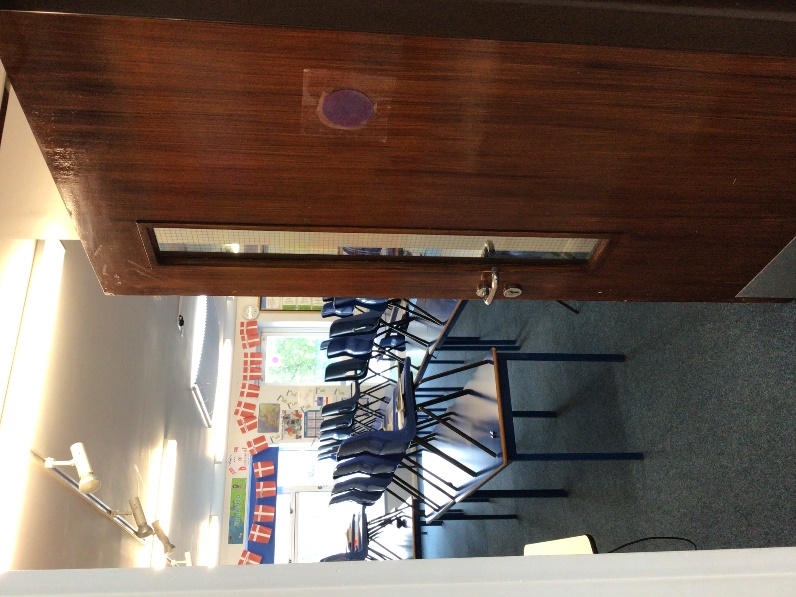 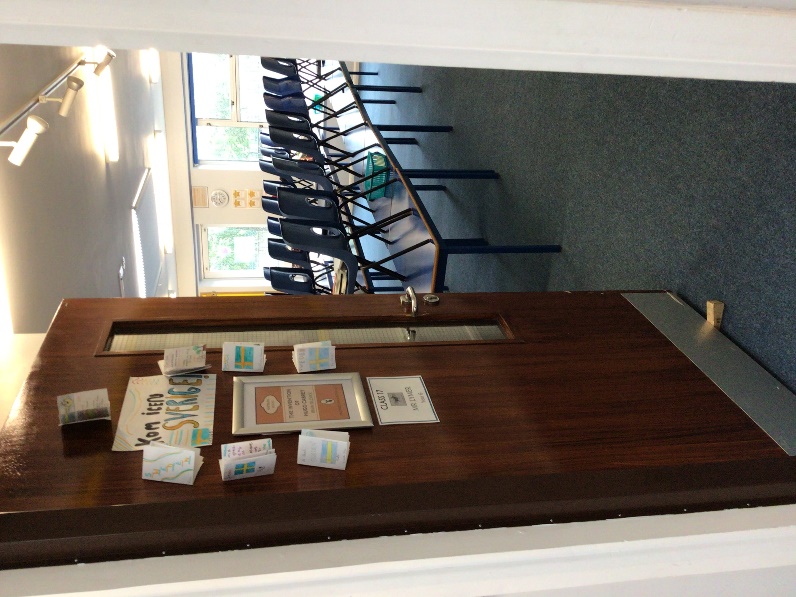 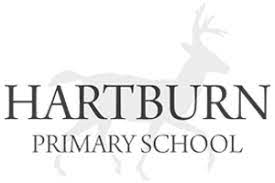 18
17
16
Class 16
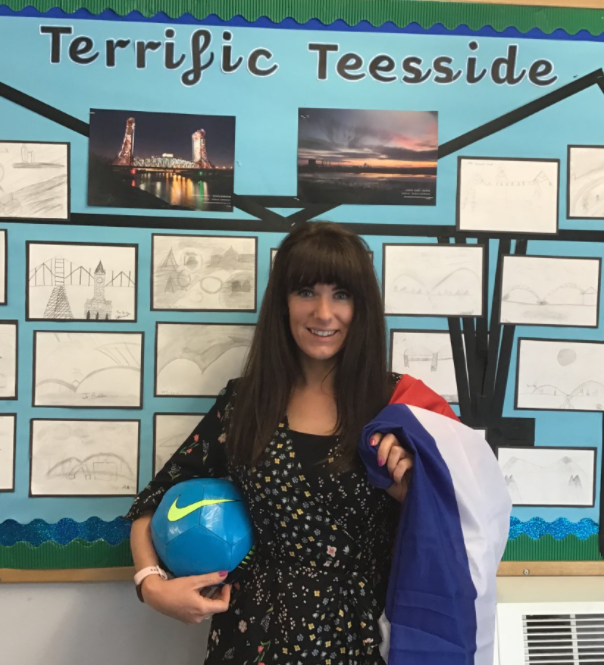 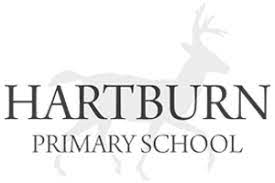 Mrs Magowan
Class 17
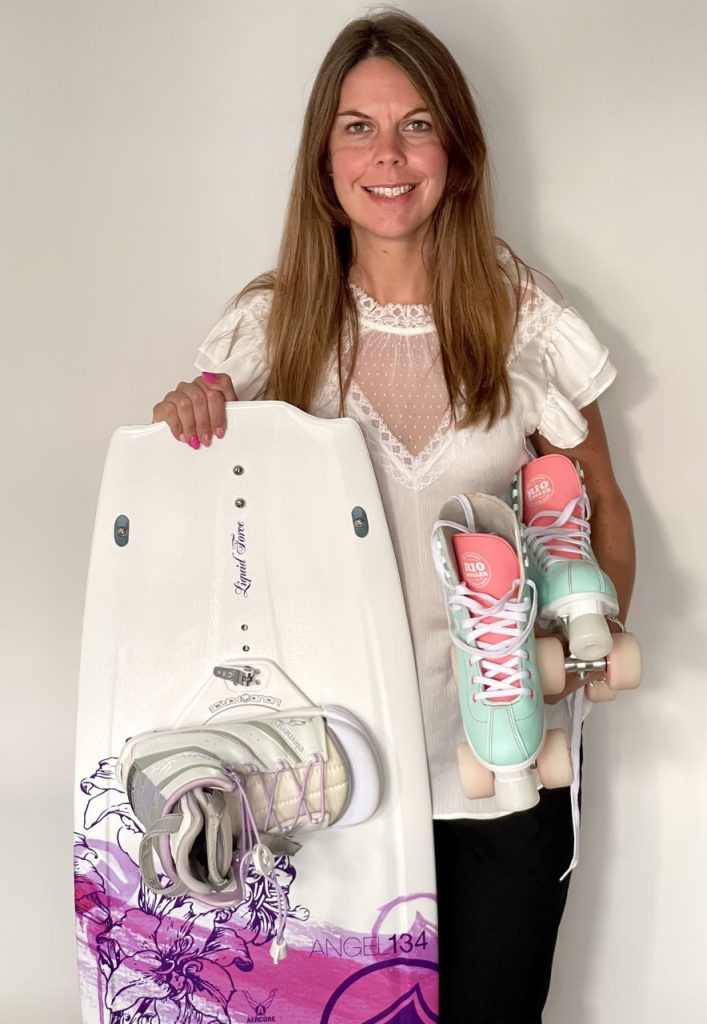 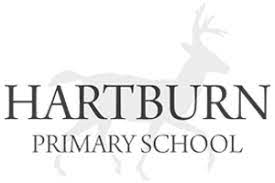 Mrs Hills
Class 18
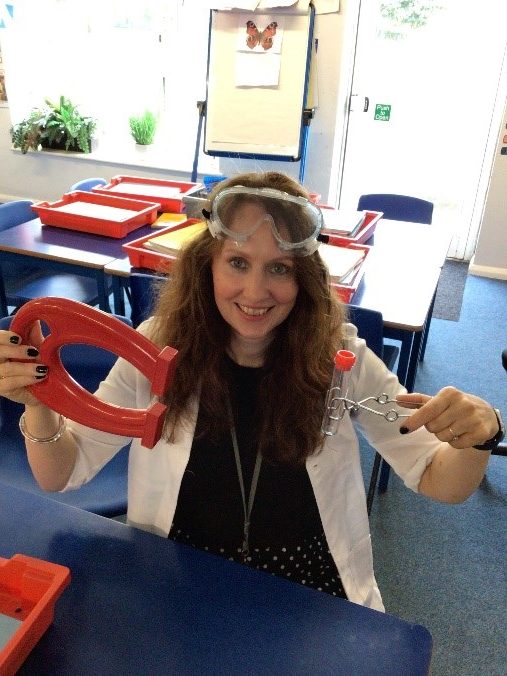 Miss Danby
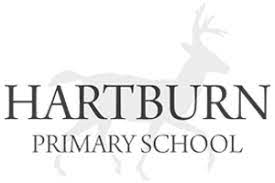 Some of you may also be taught by Mrs Holdsworth.
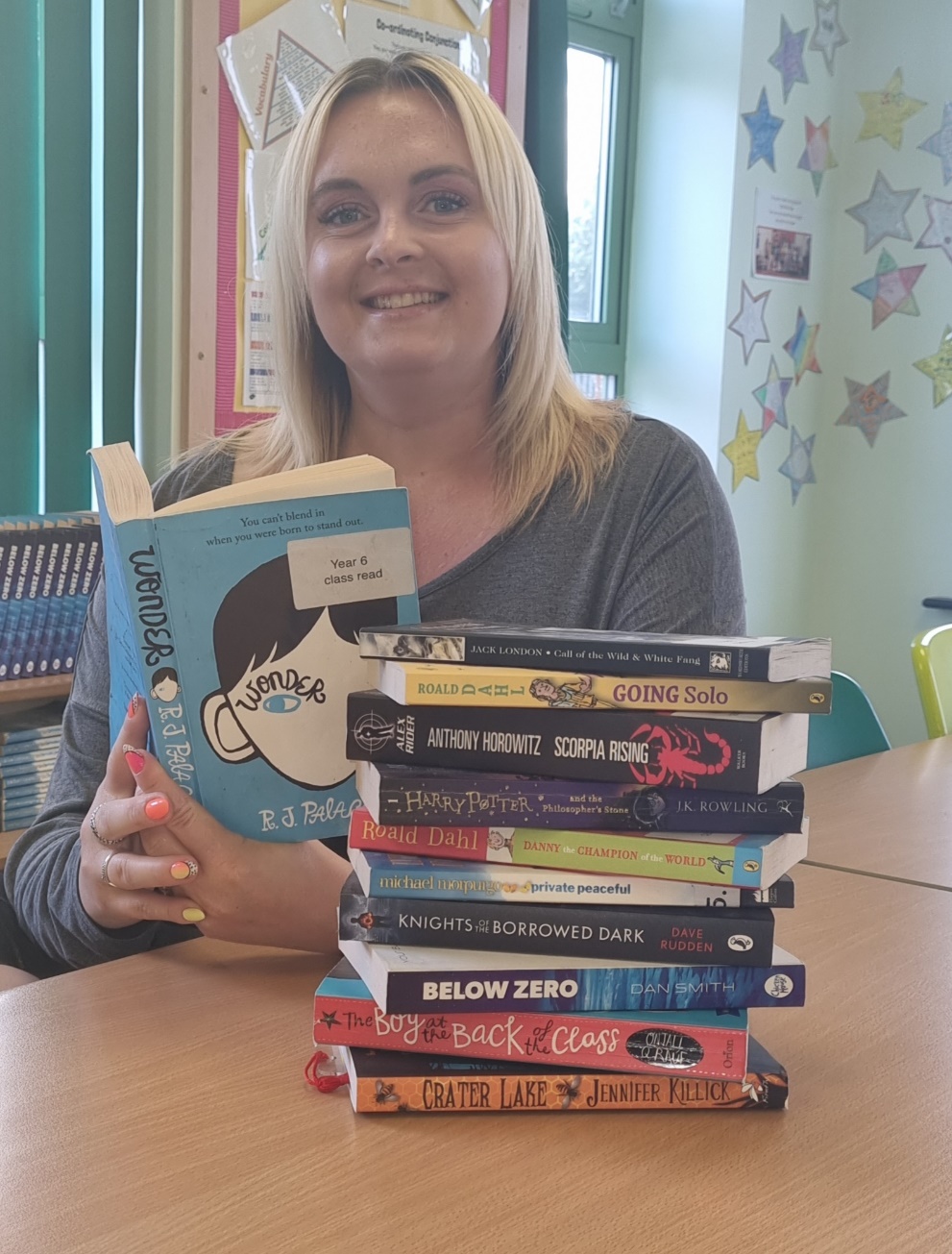 Year 6 Teaching Assistant
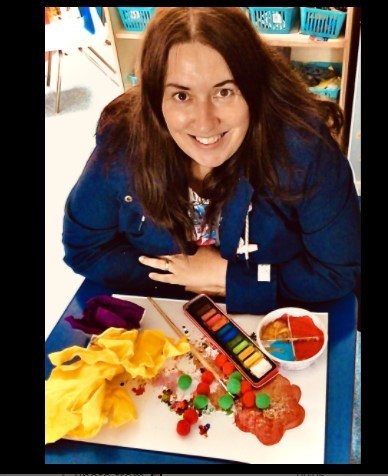 Mrs How
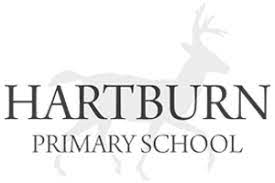 Outdoor Space.
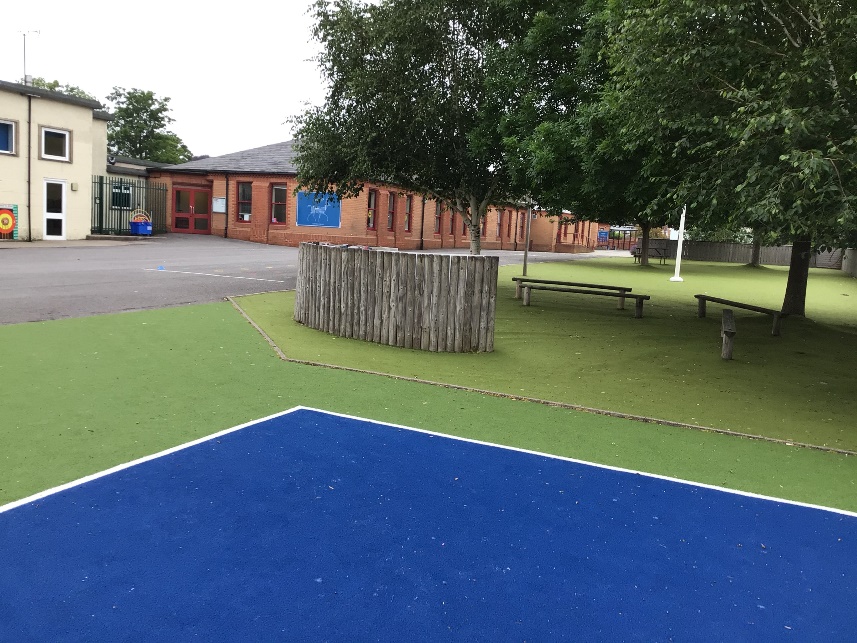 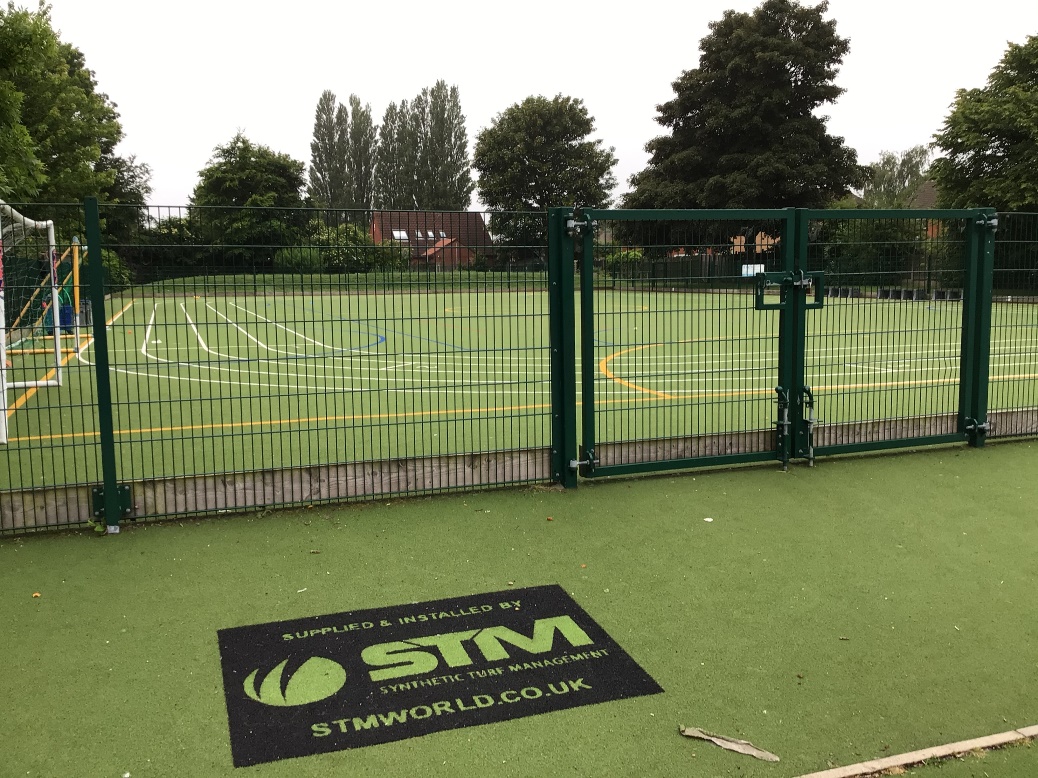 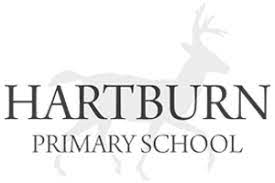 You will eat your dinner here.
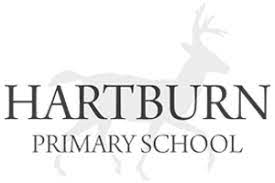 This is what your day will look like.
9:00 – Registration
9:15  – Reading
9:45 - English
10:45 – Break
11:00 – Maths
12:15 Lunch
13:15 – Afternoon lesson
15:15 - Home
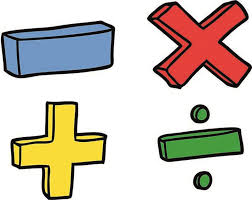 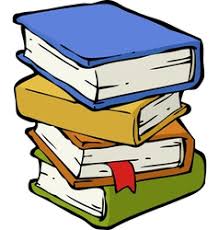 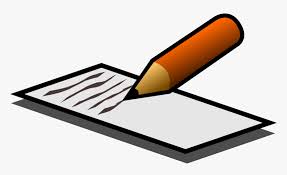 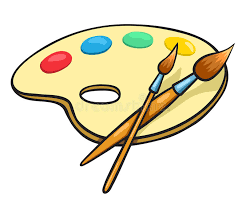 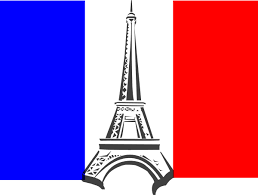 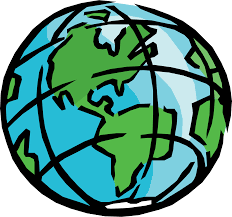 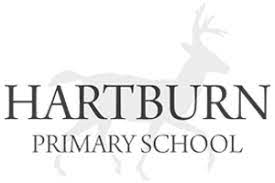 Your timetable may differ sometimes to allow for other activities.
This is what you will be learning about.
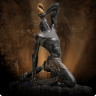 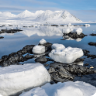 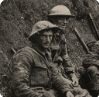 MAAFA
Frozen Kingdoms
Britain at War
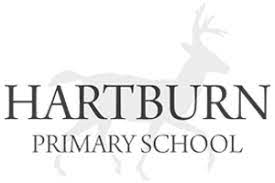 You will leave through this door.
You will finish school at 3:15 p.m.
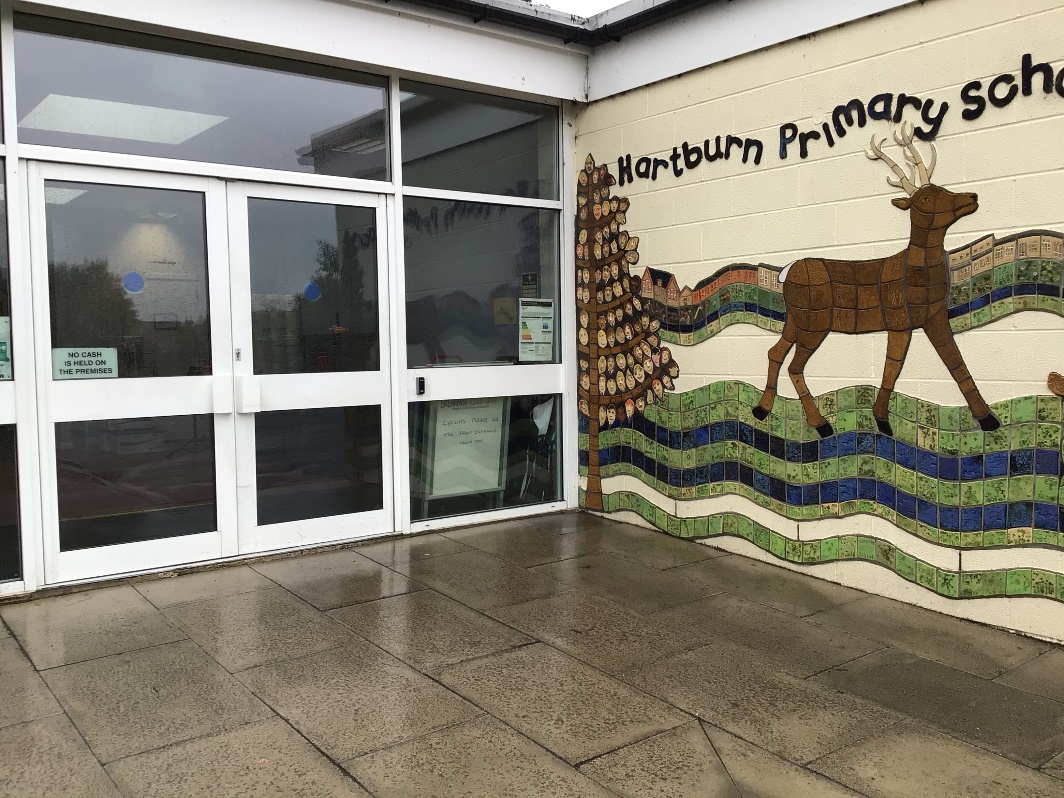 Photo of door
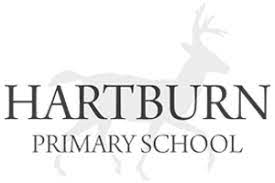 We cannot wait 
to see you in September!
Have a lovely summer and stay safe.
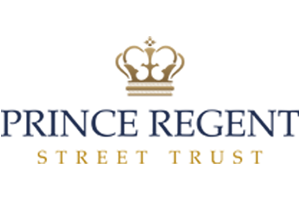 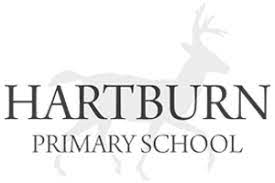